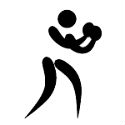 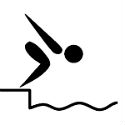 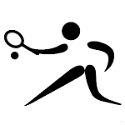 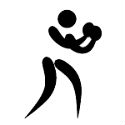 Физкультура без травм
учитель физкультуры МБОУ СОШ№ 85 г.о. Самара
Кирьянова Л.Н.
2012 год
Виды травм
Повреждением, или травмой, называют воздействие на организм человека внешнего фактора ( механического, физического, химического и др), нарушающего строение и целостность тканей и нормальное течение физиологических процессов.
Травмируемые ткани различают:
 кожные ( ушибы, раны)
 подкожные ( разрывы связок, переломы костей и др.)
 полостные ( ушибы, кровоизлияния, ранения груди, живота, суставов) повреждения.
Причины травматизма
Организационные недостатки при проведении занятий и соревнований.
Ошибки в методике проведения занятий                                        ( принципы обучения, отсутствие индивидуального подхода, недостаточный учет состояния здоровья, половых и возрастных особенностей, физической и технической подготовленности учащихся)
Недостаточное материально – техническое оснащение занятий.
Неудовлетворительное  санитарно – гигиеническое состояние залов и площадок
Нарушение дисциплины, невнимательность, поспешность, несерьезное отношение к страховке, нарушение спортивного режима.
Отсутствие медицинского контроля и нарушение врачебных требований.
Плохая осанка повышает степень риска получения травм. Слабость мышц спины, неправильная осанка способствует раннему появлению остеохондроза, неблагоприятному положению внутренних органов грудной и брюшной полости со снижением их функции.
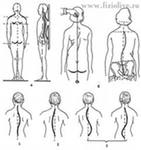 Сколиоз
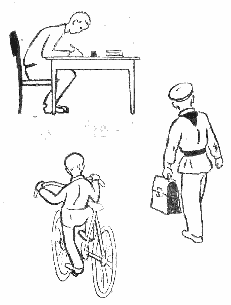 Комплекс  лечебной физкультуры при сколиозе
Ожирение – следствие  нарушения обмена веществ с образованием избыточной массы тела за счет накопления жира.
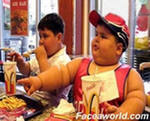 Ожирение
Комплекс упражнений при ожирении
Чрезмерные физические нагрузки
Однако не только недостаточная двигательная активность,  а и 
чрезмерные нагрузки  отрицательно влияют на состояние здоровья и являются причиной спортивного травматизма. 
Во избежание перегрузок на занятиях физкультурой  и адаптацию к физическим нагрузкам учащихся распределяют по их состоянию здоровья на медицинские группы:
Основная – без отклонений в состоянии здоровья или с незначительными отклонениями  и имеющие  хорошую адаптацию к физическим нагрузкам.
Подготовительная медицинская группа – имеющие незначительные отклонения в состоянии здоровья, недостаточное  физическое развитие  и физическую подготовленность.
Специальная медицинская группа (СМГ) – со значительным отклонениями в состоянии здоровья постоянного или временного характера, различными хроническими заболеваниями, требующими существенного ограничения физических нагрузок.
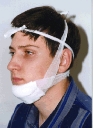 Первая помощь при травмах
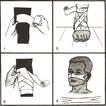 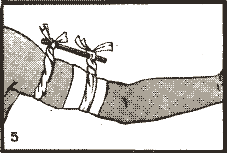 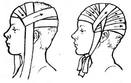 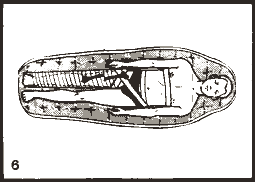 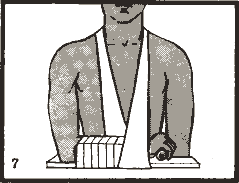 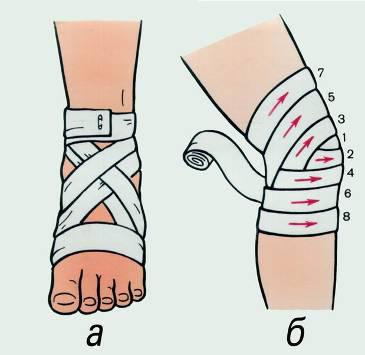 Необходимо знать :
1. Общие требования безопасности.
2. Требования безопасности перед началом занятий
3. Требования безопасности во время занятий 
4. Требования безопасности по окончании занятий 
5. Требования безопасности в чрезвычайных ситуациях.
Спасибо за внимание!
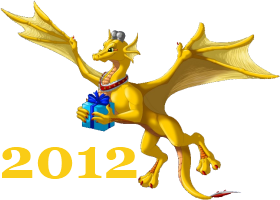